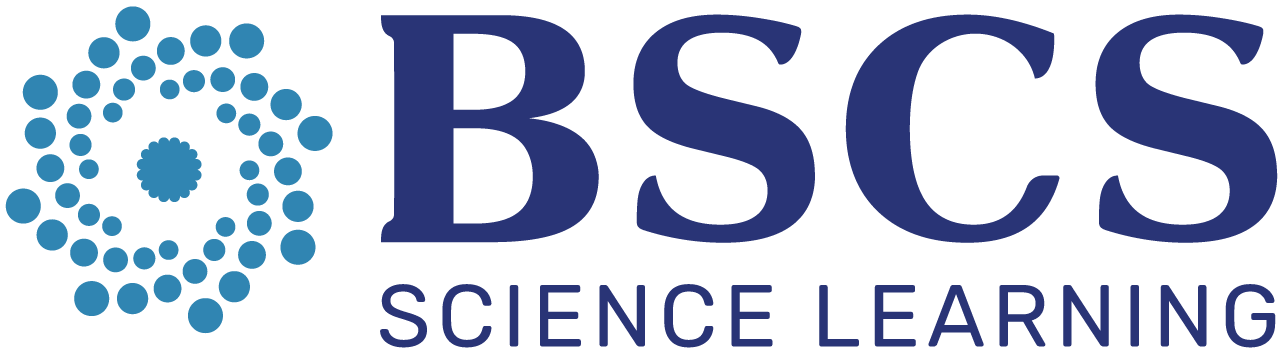 STeLLA Scale Up and Sustainability Study (SSUP)
Day 4 
Science Teachers Learning From Lesson Analysis
Add day 2 reflections
Day 3 Reflections
The Basics
Arrive prepared and on time; stay for the duration
Remain attentive, thoughtful, and STeLLAful; eliminate interruptions (turn off cell phones, email)
Make room for participation from all (monitor your floor time)
STeLLA Norms
The Heart of  STeLLA Lesson Analysis
Keep the goal in mind: We are analyzing teaching to improve student learning  
Share your ideas, uncertainties, confusions, disagreements, questions—open up time so this can happen!
Expect and ask questions to deepen everyone’s learning—honor needs!
Purpose: Build trust and develop a productive study group for all participants
Deepen knowledge of teaching and learning 
Increase ability to analyze and reflect on teaching and learning
Increase ability to use content knowledge and knowledge of teaching and learning to transform classroom practice 
Deepen teacher content knowledge 
Increase student learning in science
STeLLA Program Goals
Week-at-a-Glance
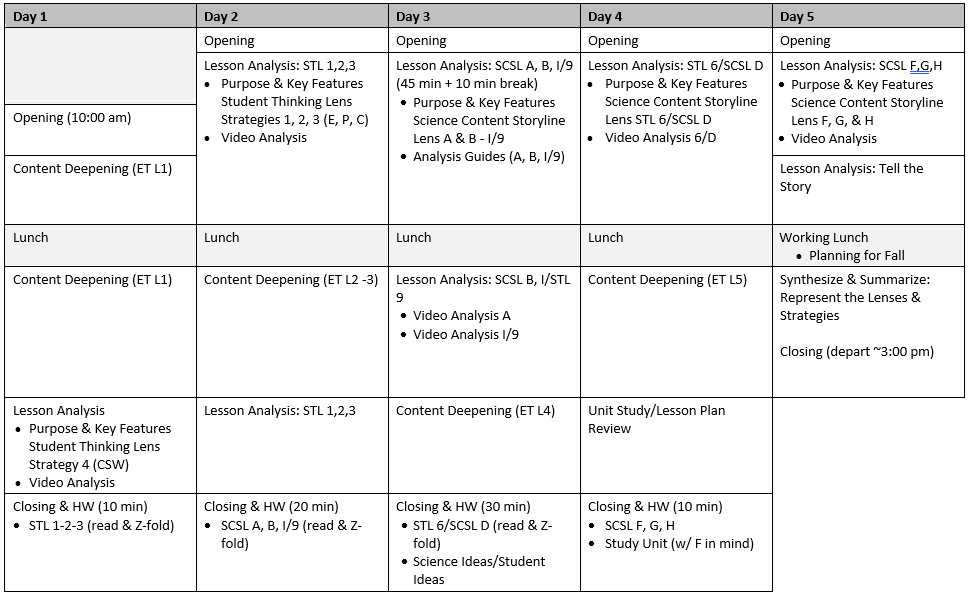 How can developing and using content representation and models selected for their match to the main learning goal help students explain phenomena or solve problems?

How does the intentional use of Student Thinking Lens Strategies support a classroom culture of making thinking visible?

Where does the energy come from and where does it go when changes happen in a system?
Day 4 Focus Questions
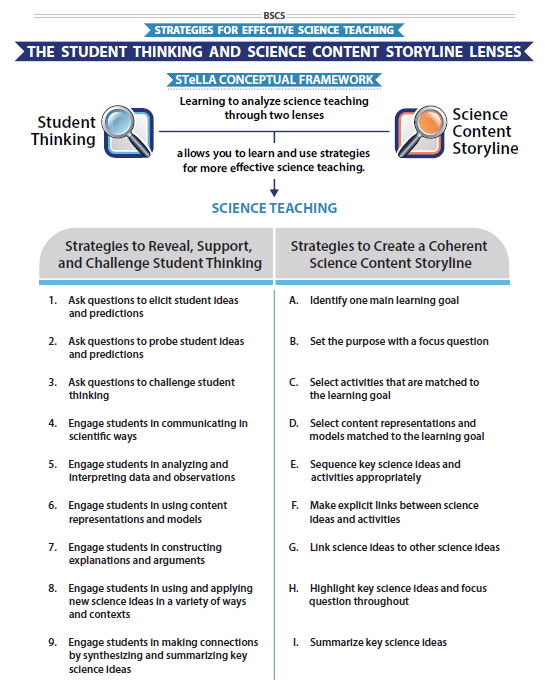 STeLLA Conceptual Framework
Science Content Storyline Lens Strategy DStudent Thinking Lens Strategy 6
SCSL/STL #X
Purpose




Key Features
Complete the chart for your assigned strategy

Review the charts of others for any clarifications or questions.
Purpose: WHY it’s important

Key Features: WHAT does it look like in the classroom
[Speaker Notes: 6 rooms
Jamboard

**Slide has been updated]
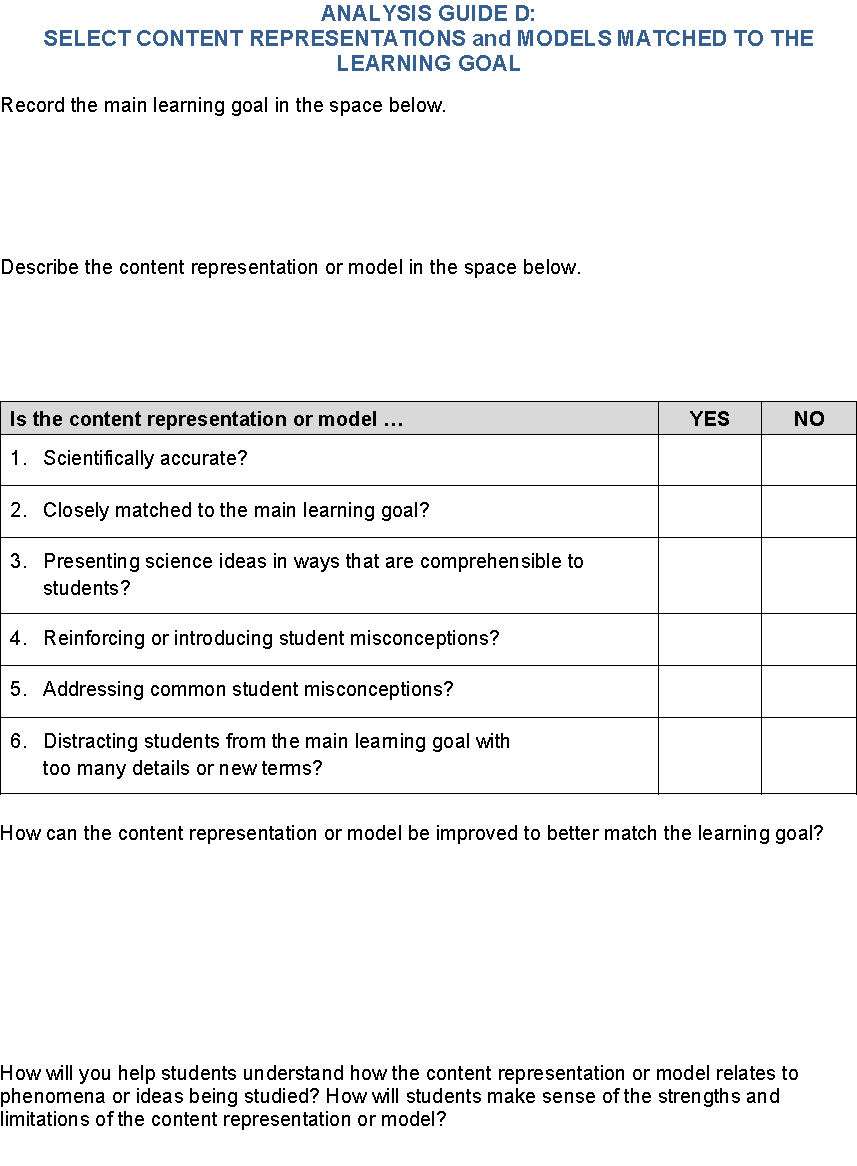 Analysis Guide: Content Reps & Models
Review the Analysis Guide for Strategy D.
What would you expect to find in a high-quality content representation or model?
[Speaker Notes: Jigsaw]
What were the main learning goal and focus question for the Lesson 3 content deepening experience?
What science ideas were highlighted in the Lesson 3 experience?
Using your analysis guide, consider how well the system diagrams were matched to the main learning goal?
Using the Analysis Guide: Models & Content Reps
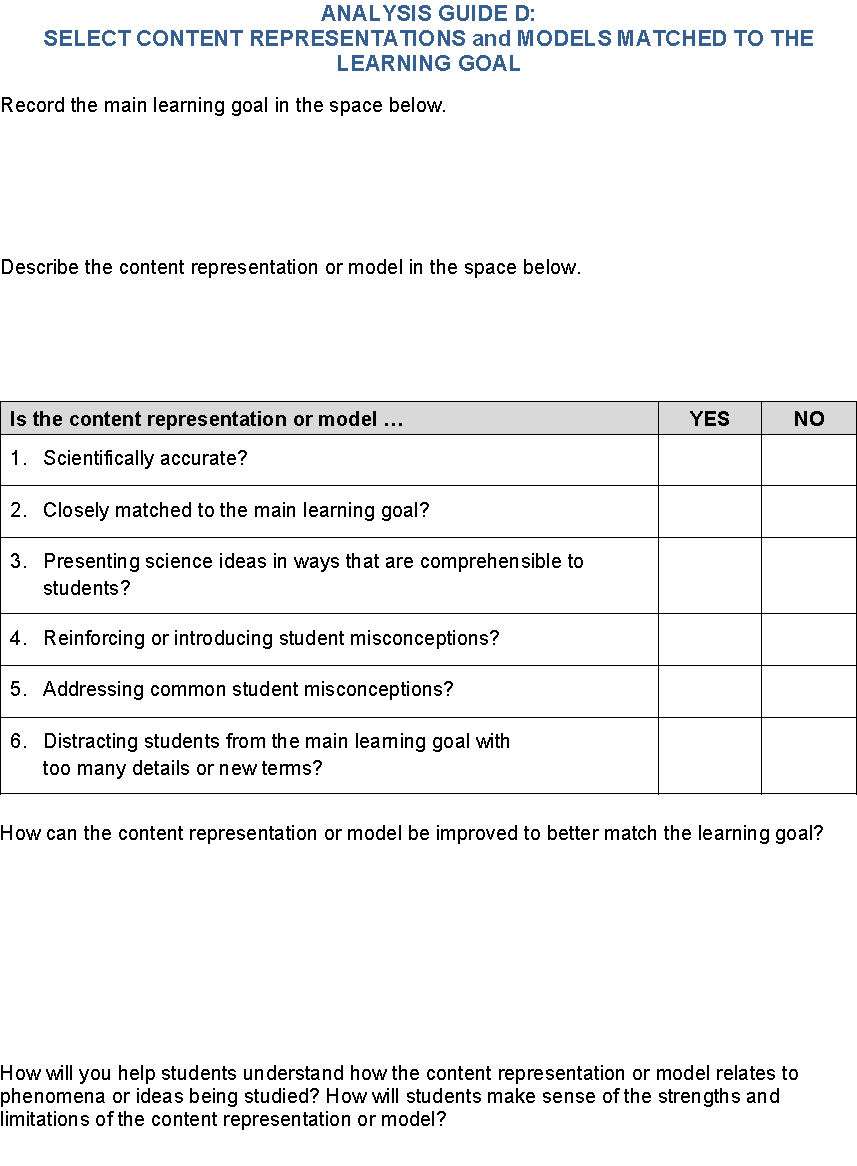 Using the Analysis Guide: Models & Content Reps
Use the analysis guide to evaluate one of the content representations or models used in your content deepening experience.
[Speaker Notes: Use UPDATED analysis Guide for strategy C

MLG L5 ET:  Energy can be transformed—it can change from potential energy to kinetic energy.
FQ L5 ET:  Where does the energy of a moving object come from?]
Journal…

How might the use of analysis guides develop teachers’ habits of mind in lesson planning?
Reflection
Lesson Analysis: The Basics (pp. 1-2)
Analysis Basics
Viewing Basics
Viewing Basic #1: Look past the trivial, the little things that “bug” you.
Viewing Basic #2: Avoid the “this doesn’t look like my classroom” trap.
Viewing Basic #3: Avoid making snap judgments about the teaching or learning in the classroom you are viewing.
Analysis Basic #1: Focus on student thinking and the science content storyline
Analysis Basic #2: Look for evidence to support any claims
Analysis Basic #3: Look more than once
Analysis Basic #4: Consider alternative explanations and teaching strategies.
[Speaker Notes: Which stand out to you and why?]
Lesson Context: 
This is lesson 4 of 5 in the SSUP Energy Every Day, Everywhere series. In this lesson students use system diagrams to represent observable changes and evidence of changes in energy. In this clip, the class develops a common system diagram for the ramp/marble system used in Lesson 3.
Preparing for Video Analysis:  The Context
Identify
What instances of engaging students in developing and using content representations or models do you observe?
What instances do you observe of STL strategies elicit, probe, and/or challenge questions? 
Analyze


Reflect and apply
Video Analysis: SSUP_ET_L4_Parco_Clip 1
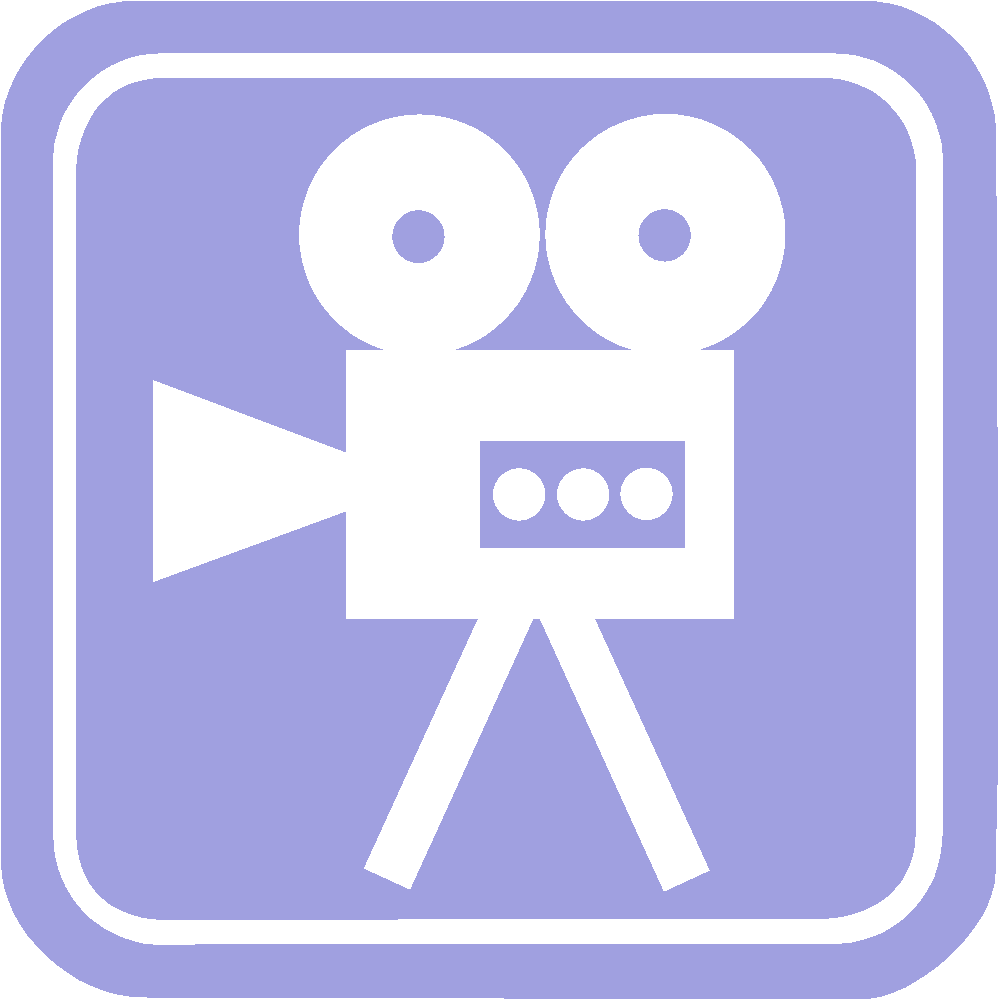 Add link
Add link
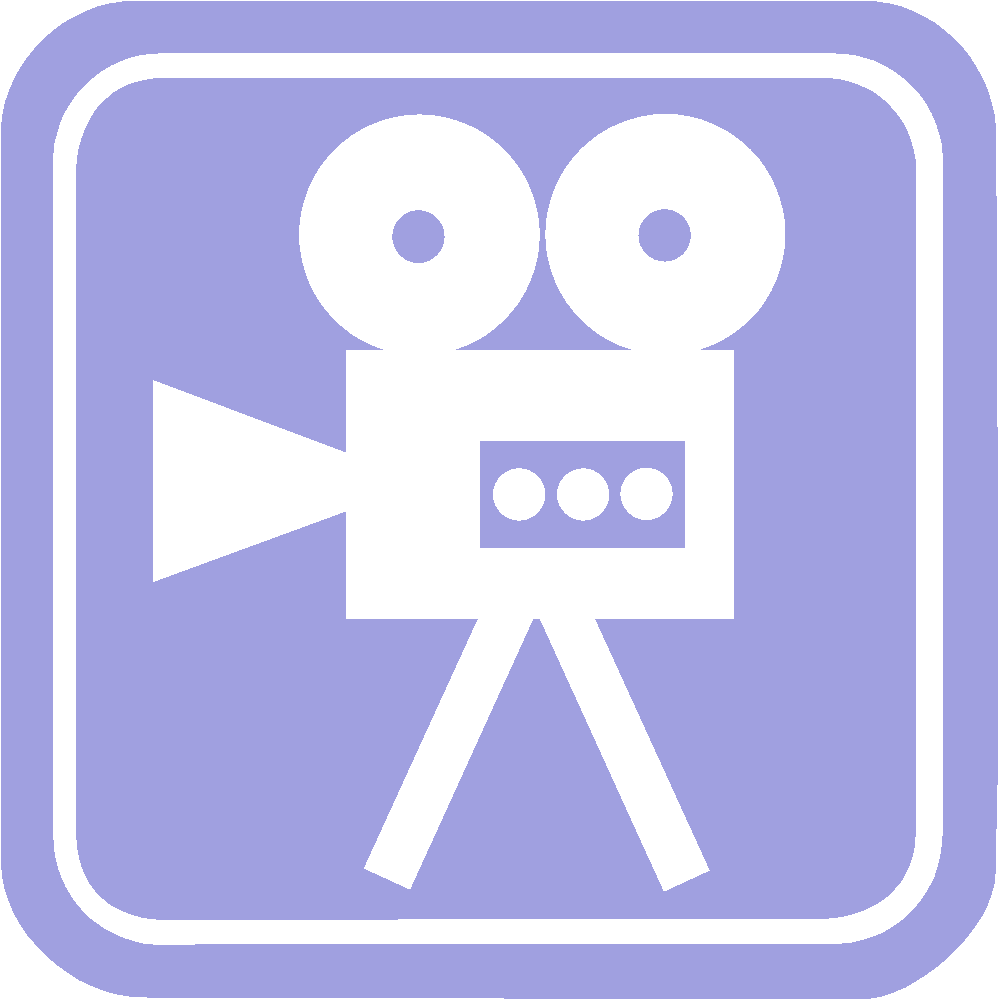 Lesson Analysis Protocol Example
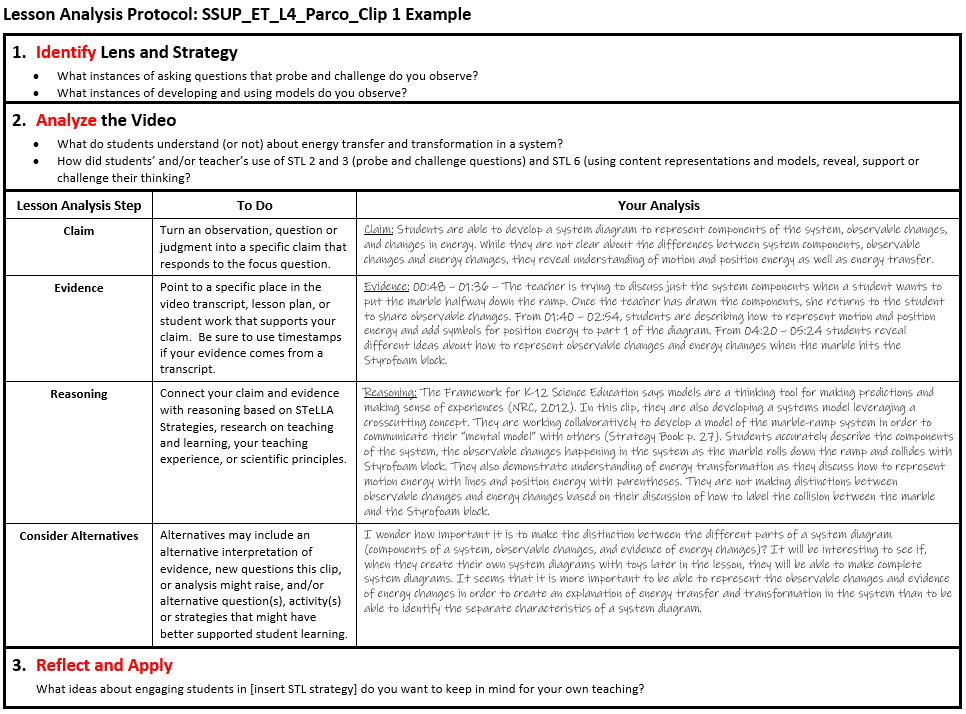 [Speaker Notes: Add notes about introducing the LAP]
Learning from Lesson Analysis
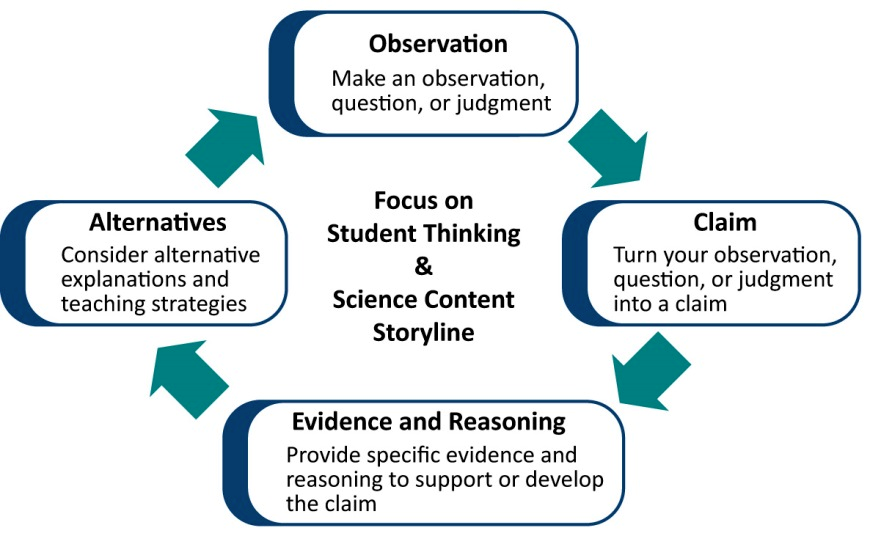 [Speaker Notes: Reconnect to the process we used yesterday for analyzing the clips.  Use this to transition to the new LAP tool being introduced.]
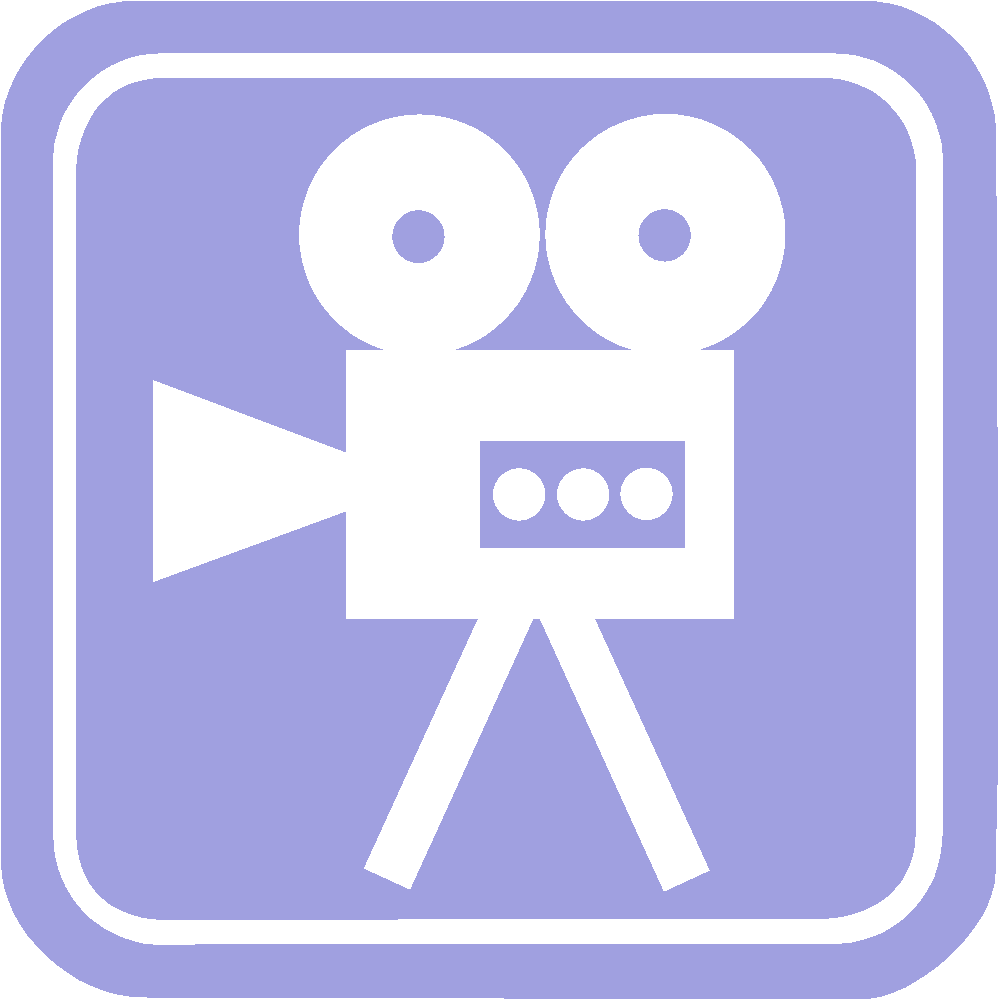 Add link
Lesson Analysis Protocol
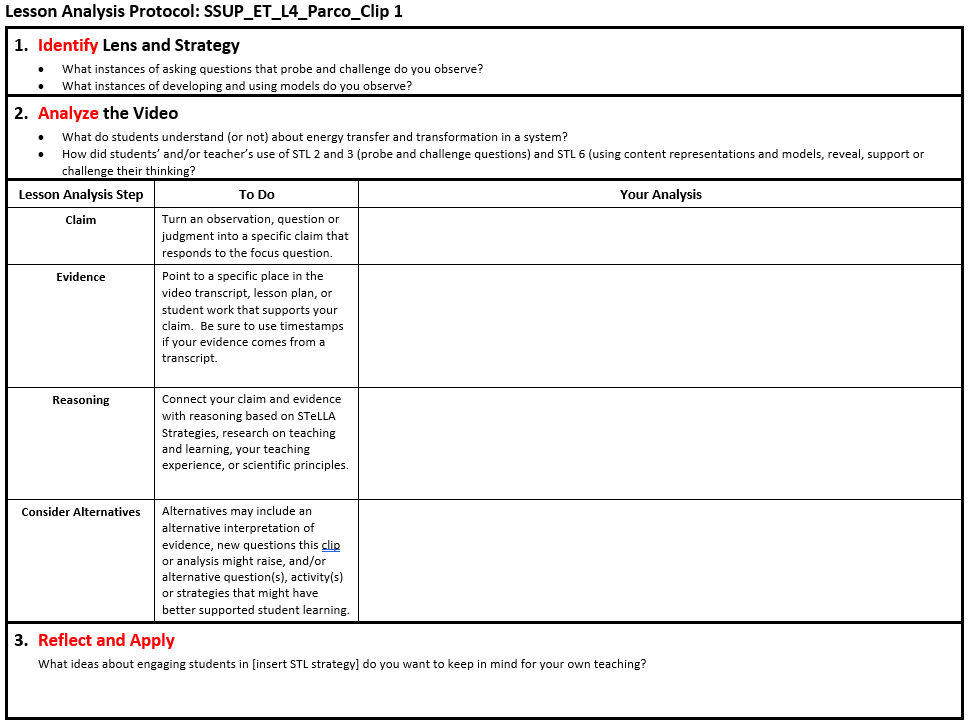 [Speaker Notes: Include image of appropriate LAP—be sure Identify and Analyze questions match the LAP from the appropriate video and lesson set.]
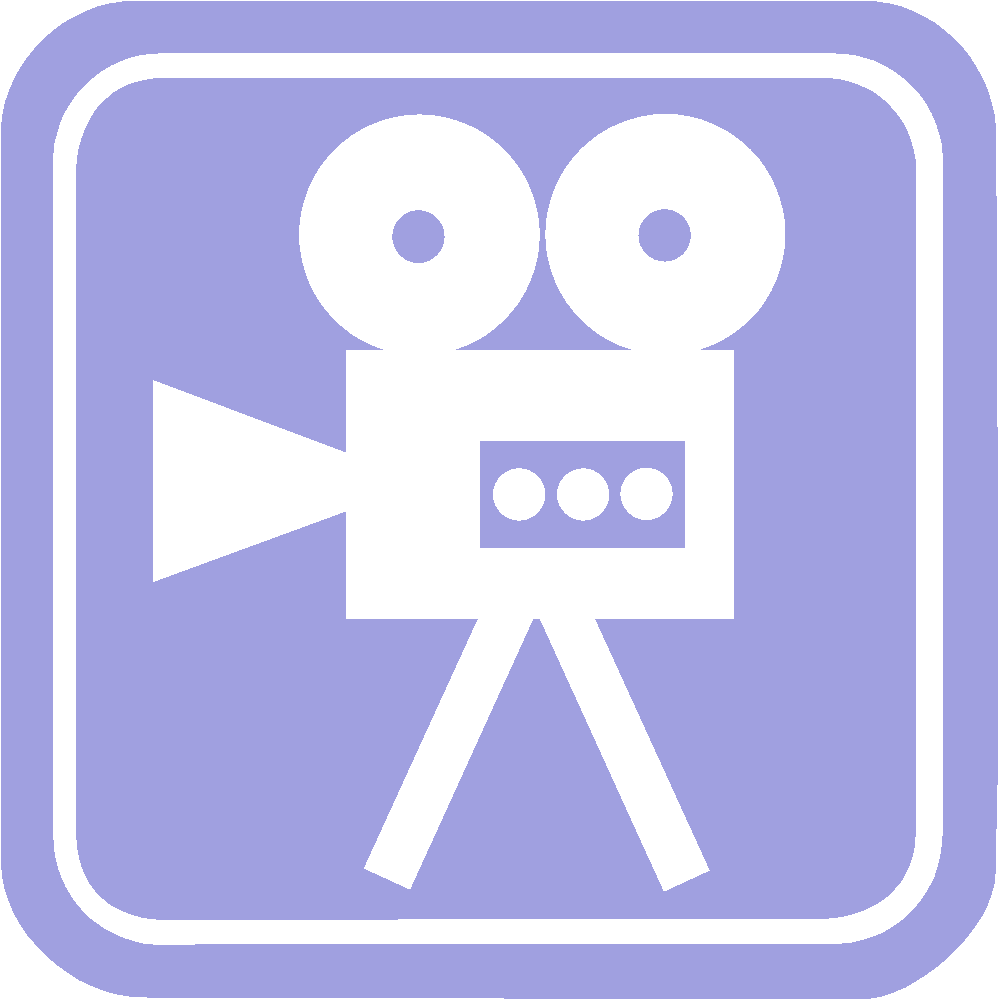 Add link
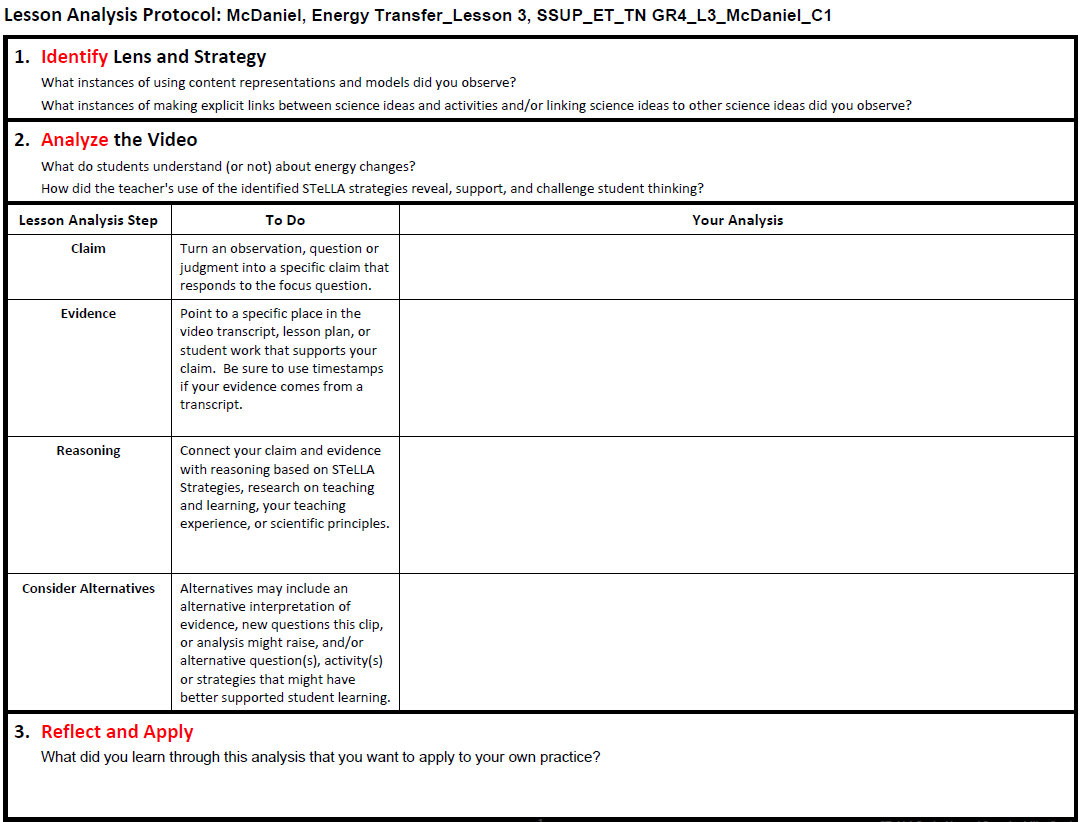 Lesson Analysis Protocol
[Speaker Notes: Include image of appropriate LAP—be sure Identify and Analyze questions match the LAP from the appropriate video and lesson set.]
How can developing and using content representation and models selected for their match to the main learning goal help students explain phenomena or solve problems?

How does the intentional use of Student Thinking Lens Strategies support a classroom culture of making thinking visible?

Where does the energy come from and where does it go when changes happen in a system?
Day 4 Focus Questions
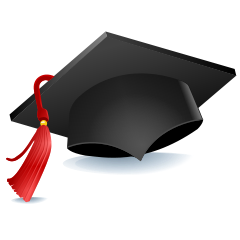 Content Deepening: Teacher Set-up
What can students say so far about where the energy comes from and where it goes when changes happen in a system?
What ideas will they “have”?
What ideas will they struggle with?

What other factors need to be considered?
[Speaker Notes: Slides 9 – 11 are placeholders for the anchor lesson slides]
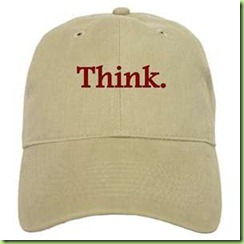 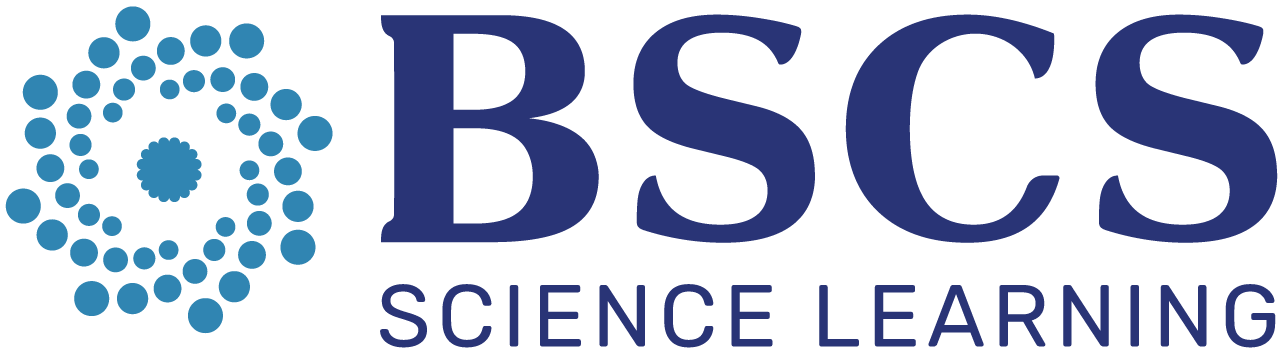 Energy, Every Day, EverywhereLesson 5
Energy Coming and Going
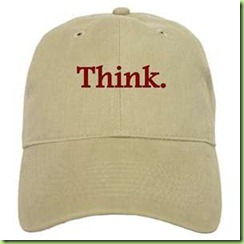 Important Science Ideas We Have Figured Out
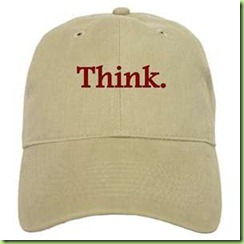 Lesson 5: Focus Question
Where does the energy come from and where does it go when changes happen in a system?
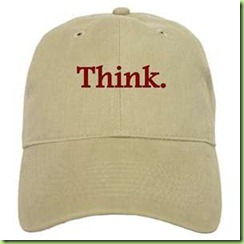 System Diagram Key Components:
The parts of the system
Observable changes taking place
Where in the system are energy changes occurring?
Where does the energy come from? 
Where does the energy come go?
Energy System Diagram
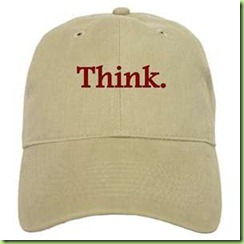 System Diagram: Car Launcher System
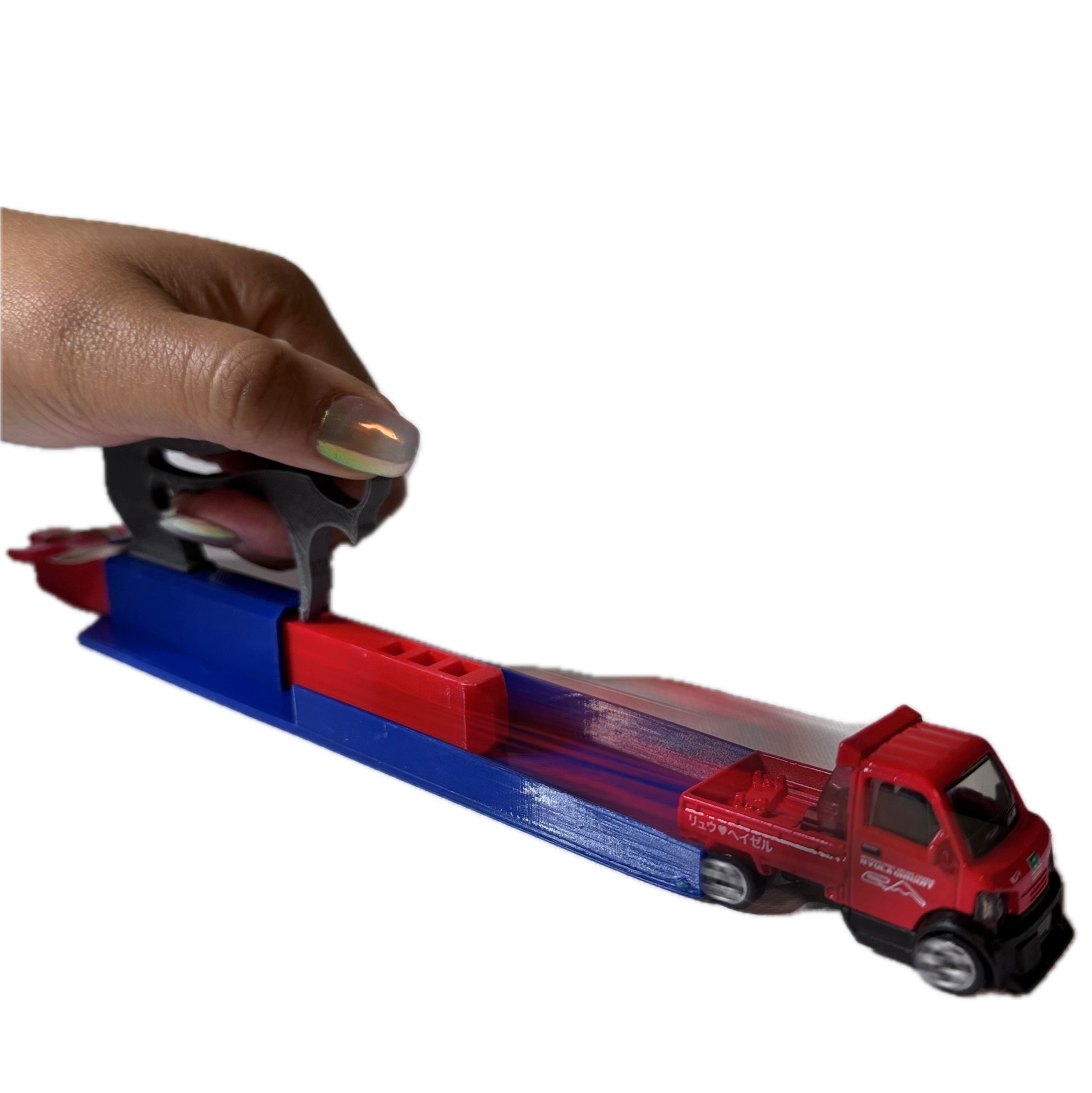 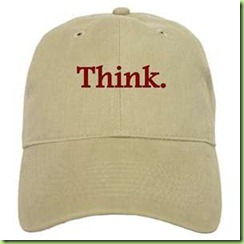 Use sticky notes to give feedback to the other group with which you traded system diagrams.​

 Does the system diagram identify the key components?​
The parts of the system
Observable changes taking place
Where in the system are energy changes occurring?
Where does the energy come from? 
Where does the energy come go?
Car Launcher System Diagram: Feedback
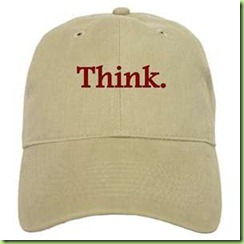 Car Launcher System Diagram: Revisions
Use the feedback you received from the other group to revise your Energy System Diagram.​
Sort and group the sticky notes.​
Discuss as a group if you will accept or reject each piece of feedback. ​
Make your revisions by using a single line through changes and using a different color for added information.​
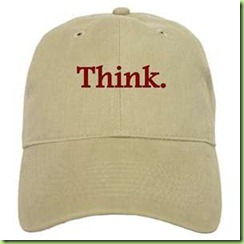 Mumford and Leroy’s Big Crash! Part 1
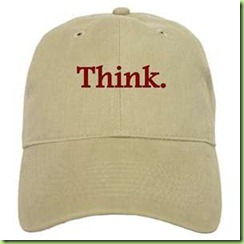 Make a prediction in your science notebook about what you think will happen next.
I predict when Mumford and Leroy collide... 
I think the energy change(s) will be... 
I think this because...
Mumford and Leroy’s Big Crash! (Part 1 cont’d)
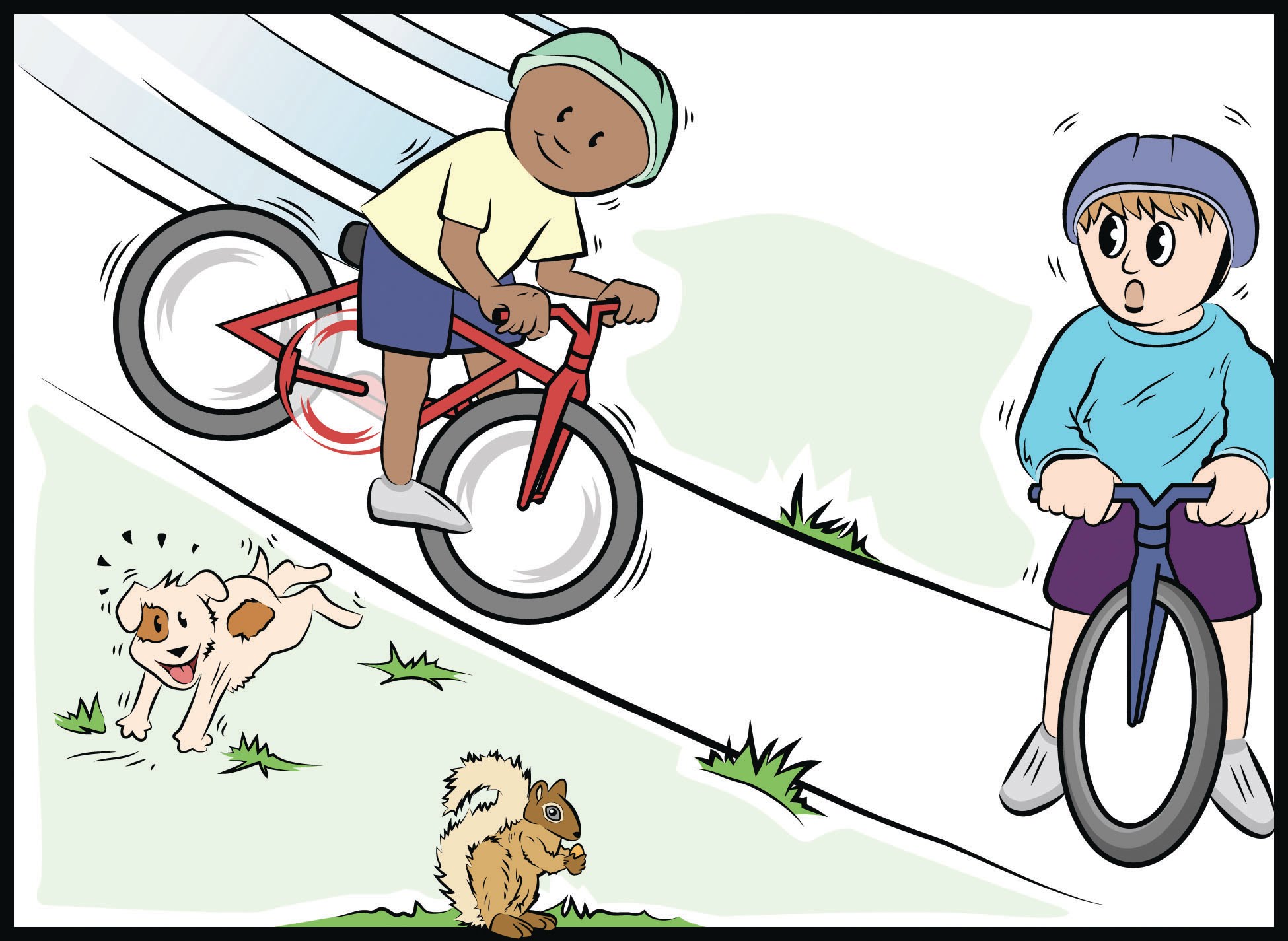 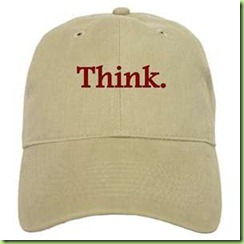 Make a list of observable changes that happened when Mumford started down the hill and then collided with Leroy.
Mumford and Leroy’s Big Crash! Part 2
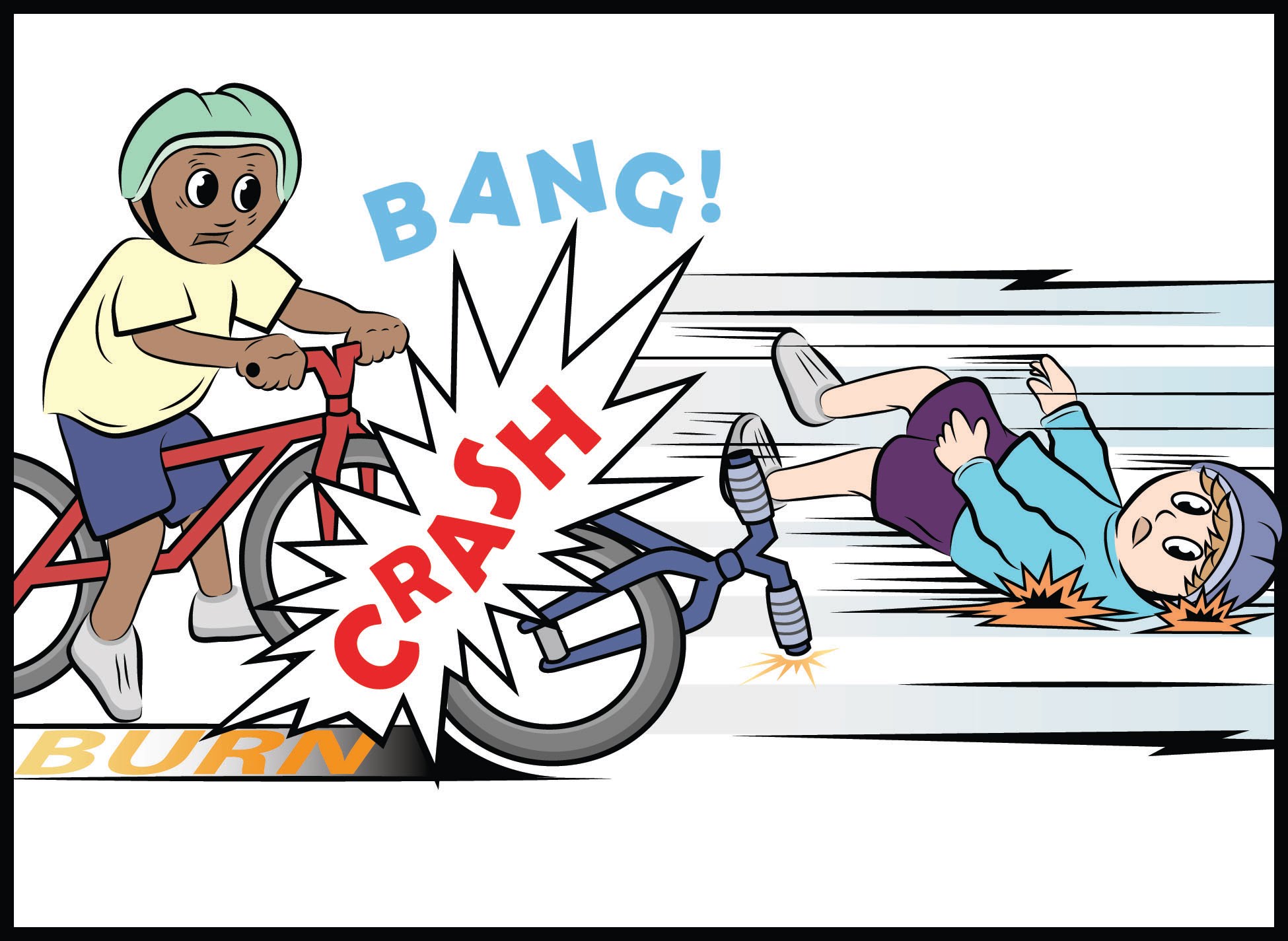 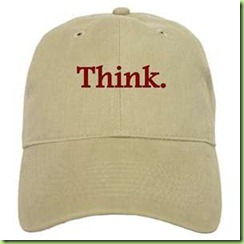 Mumford and Leroy’s Big Crash! System Diagram
1. Mumford is at the top of the hill. Leroy is
    at the bottom of the hill.
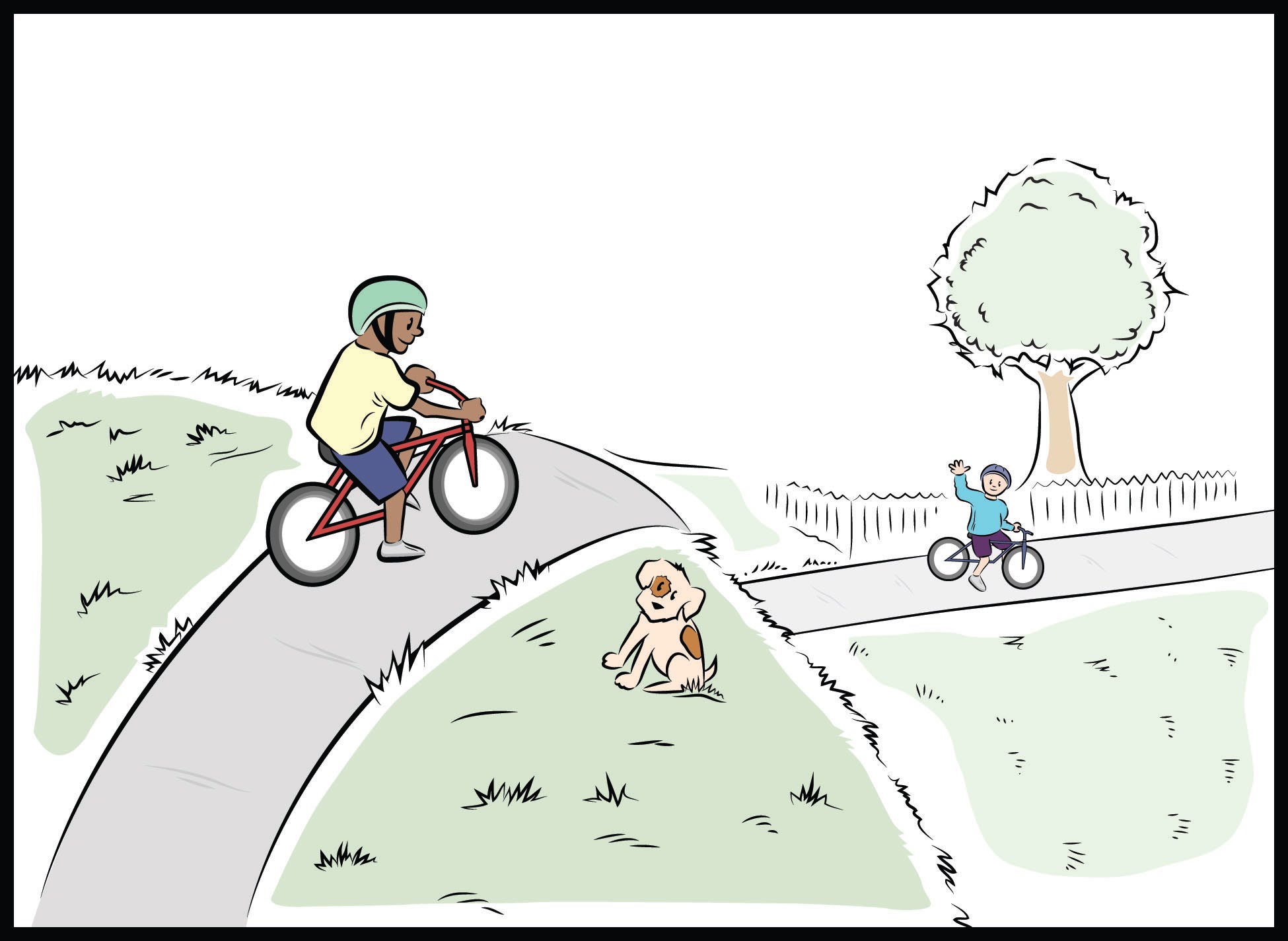 2. Mumford is rolling down the hill. 
    Leroy is at the bottom of the hill.
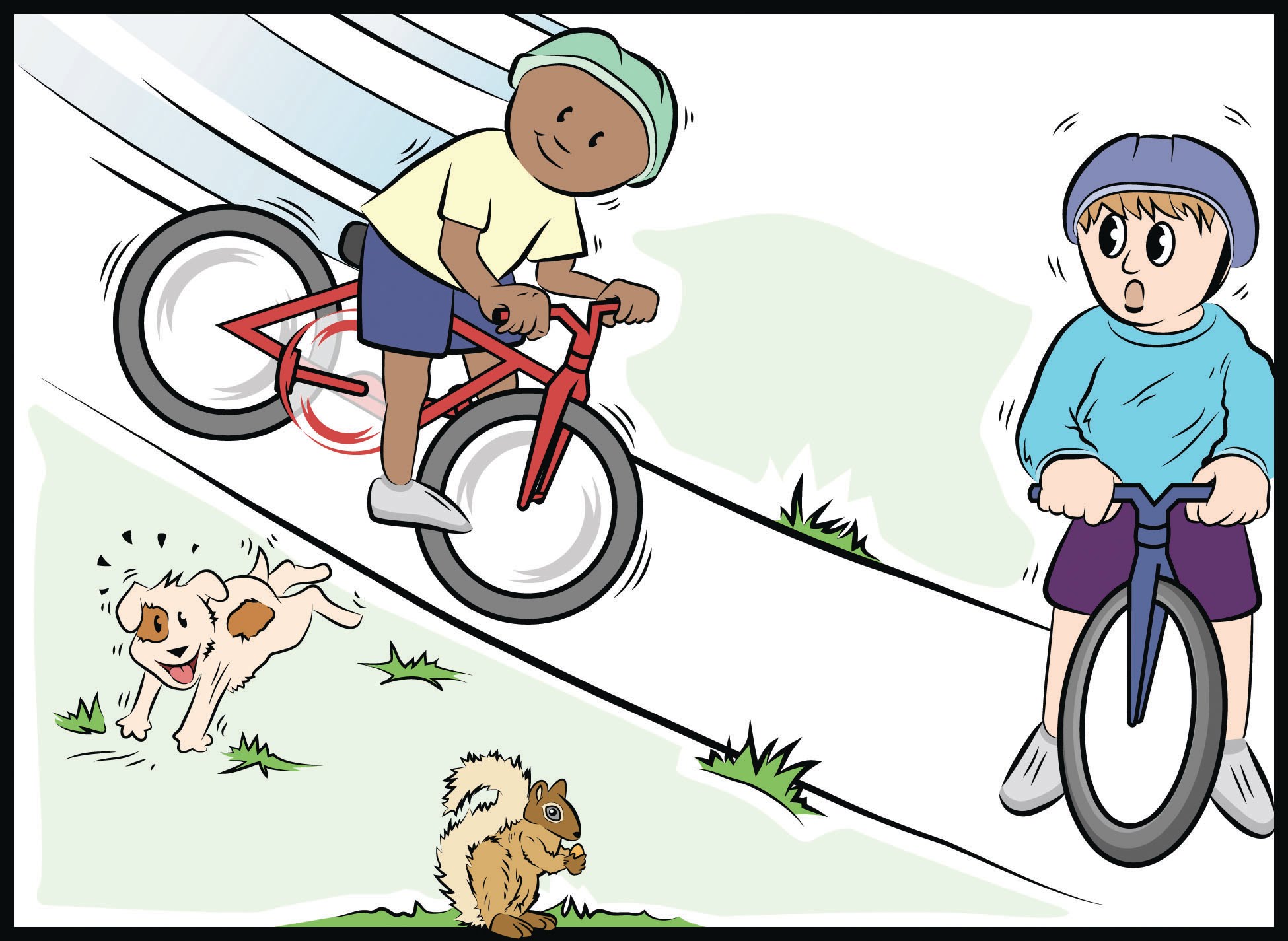 3. Mumford collides with Leroy.
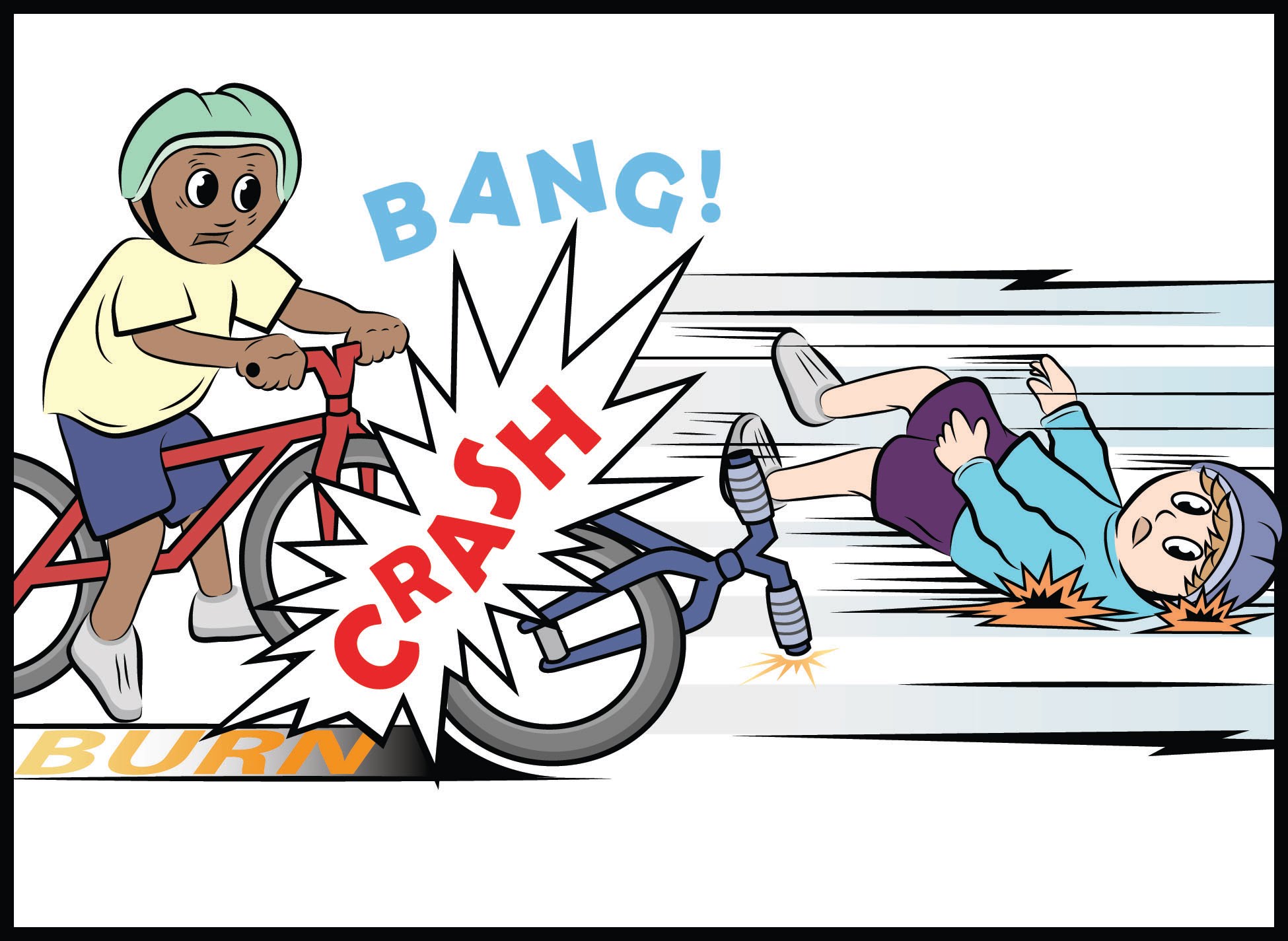 For each stage of the bike crash identify:
The parts of the system
Observable changes taking place
Where in the system are energy changes occurring?
Where does the energy come from? 
Where does the energy come go?
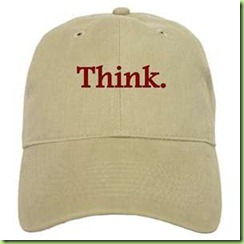 Explain the changes in energy that happened during the bike crash.

Explain how these changes are similar to or different from the changes in the car launcher system.
Mumford and Leroy’s Big Crash!
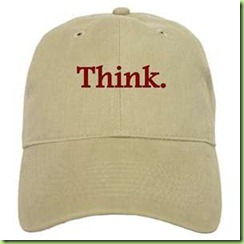 Unit Central Question
How does the energy of an object change?
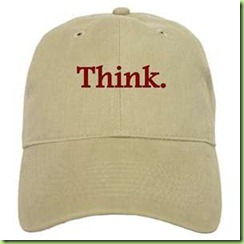 Unit Central Question: How does the energy of an object or system change?

What key science ideas were developed in each lesson?
Lesson 1
Lesson 2
Lesson 3
Lesson 4
Lesson 5
Bringing it all together….
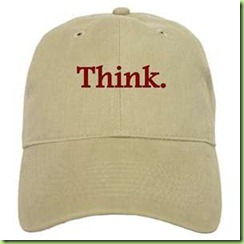 Unit Central Question: How does the energy of an object or system change? 
Explanation: Post your group’s response to the unit central question on chart paper
Include a statement that answers the question.
Include the evidence you gathered from your investigations and use of models.
Include a representation to show how you make sense of what’s happening in the real world.
Bringing it all together….
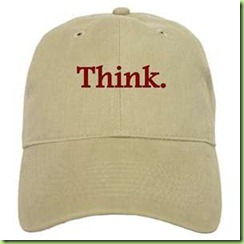 How did developing and using models support your learning throughout this unit?
Meta Moment
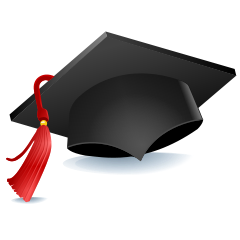 Find your Mash-up handout that you “dotted” at the beginning of the week.
Re-dot the statements now that you have experienced the lessons in your unit.
Green dot: science idea (accurate statement)
Yellow dot: uncertain
Red dot: common student idea (inaccurate statement)
Content Deepening: Teacher Follow-up
[Speaker Notes: Slides 9 – 11 are placeholders for the anchor lesson slides]
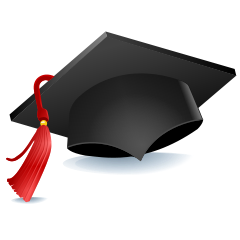 If you are still unsure of the ideas on the mash-up use 
Common Student Ideas
Content Deepening document
Common Student Ideas
How can developing and using content representation and models selected for their match to the main learning goal help students explain phenomena or solve problems?

How does the intentional use of Student Thinking Lens Strategies support a classroom culture of making thinking visible?

Where does the energy come from and where does it go when changes happen in a system?
Day 4 Focus Questions
What would you expect to see in a model STeLLA unit of instruction?

Read
Unit Overview
Your assigned lesson plan

Be prepared to “tell the science story” of your lesson as we build the storyline across the unit.
Be prepared to share how your lesson is similar to and different from what you experienced this week.
Unit Review
What does effective science teaching and learning look like?
What are teachers doing?
What are students doing?
What is the classroom like?
Revisit:Effective Science Teaching & Learning
We have been discussing and using content representations and models. How has their use impacted your own learning about energy?

How has your understanding of elicit, probe, and challenge questions been refined through our work today?

How does the teacher’s use of elicit, probe, and challenge questions influence students’ ability to productively develop and use content representations and models to make sense of phenomenon?
Reflection
Read the Strategy Summary documents and complete the Z-fold for purpose and key features for each of the following strategies
SCSL Strategy F: Make explicit links between science ideas and activities (pp. 53-56) 
SCSL Strategy G: Link science ideas to other science ideas (pp. 57-58)
SCSL Strategy H: Highlight key science ideas and focus questions throughout (pp. 59-60)

Read and be prepared to tell the story of your assigned lesson from the Unit Review
Homework